Poster ID: xxx
SAES2022
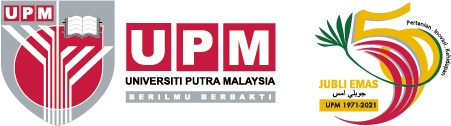 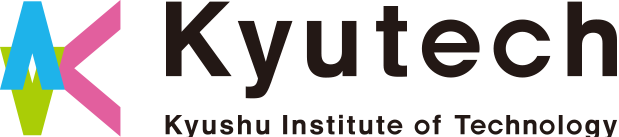 Virtual Conference / December 12th – 14th 2022
Title of your presentation
Qian, Li1,2, Adnan, Haniff1, and Yusoff, Hamzah1,2

Institute of Bioscience, Universiti Putra Malaysia
Department of Biochemistry, Faculty of Biotechnology & Biomolecular Sciences, Universiti Putra Malaysia, 43400, UPM Serdang, Selangor.
(This slide will be shown on the screen when the chairperson welcomes and introduces you and will not be counted in your 3 minutes presentation.)
(Template Poster/ slide layout)
Presentation content 
3 min presentation
(When chairman turns to this page (2nd page), a three-minute countdown ensues where presenter should start the presentation. Presenters are advised to exclude any introductory address as the timer will countdown from the first spoken word)
Conclusion
(Template Poster/ slide layout)